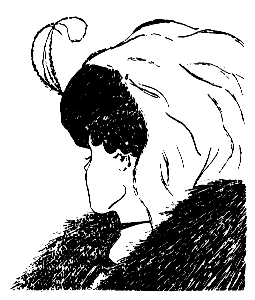 What do you see in this image?

What you find may surprise you!
Check this out! It may surprise you!